延迟符
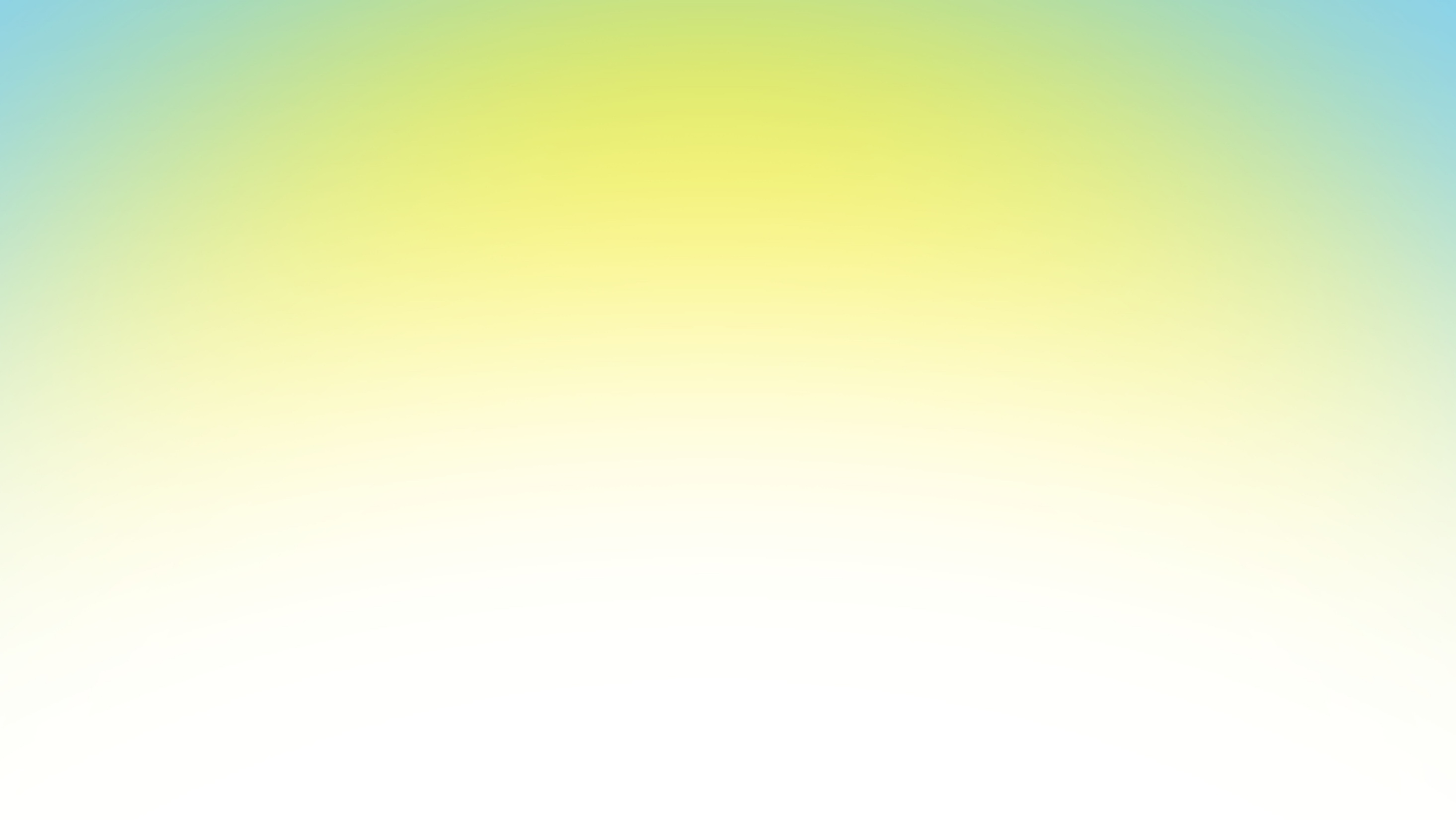 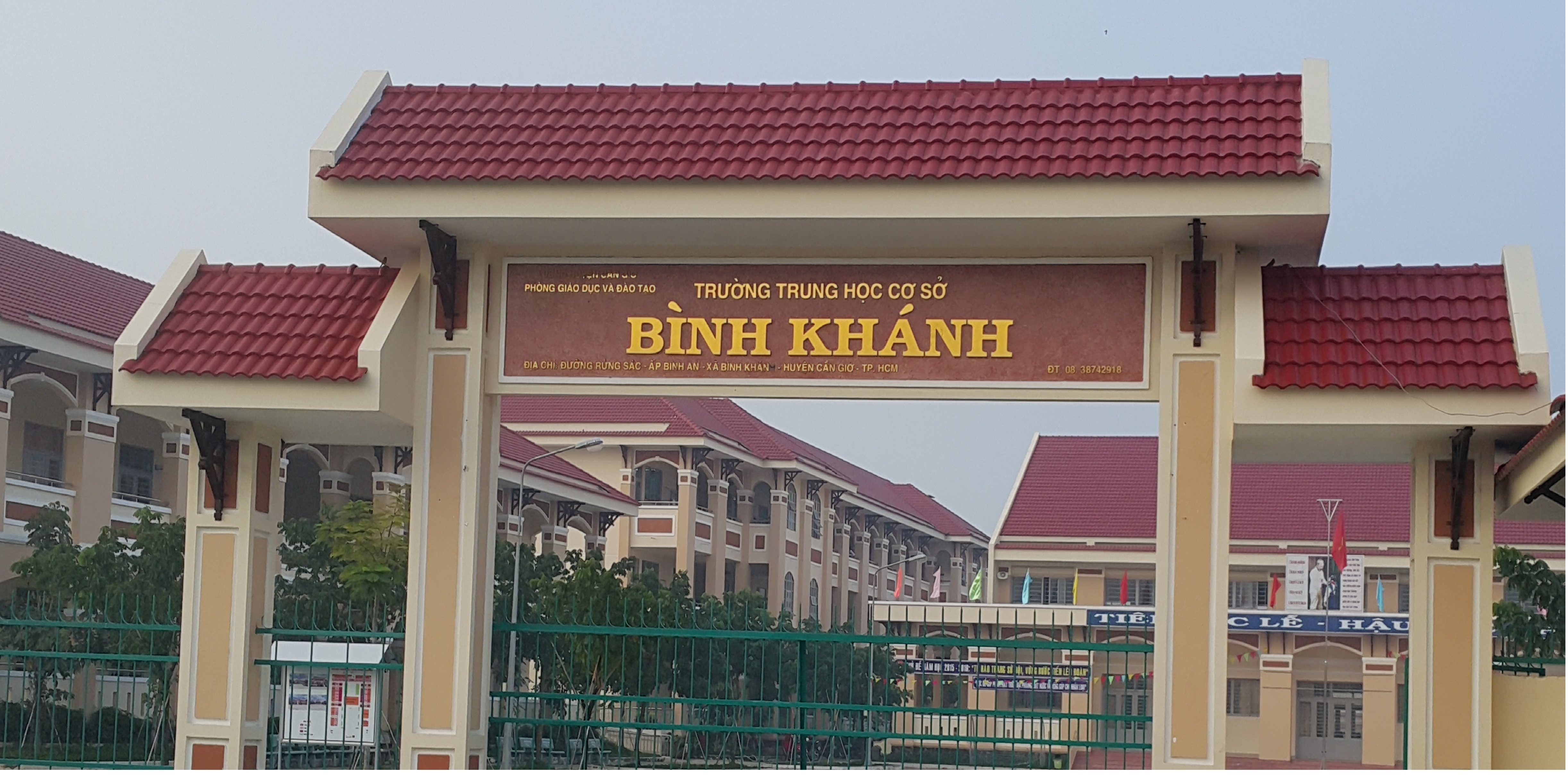 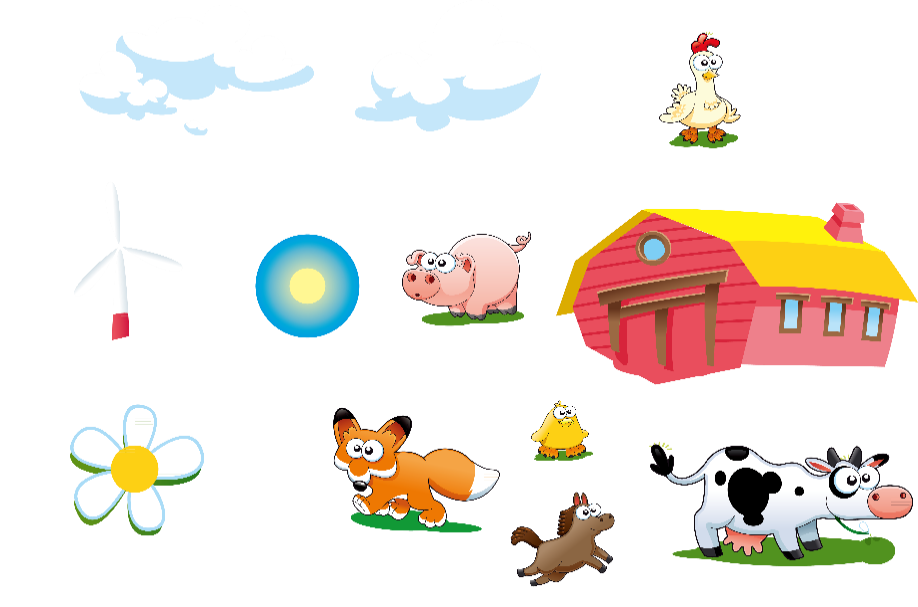 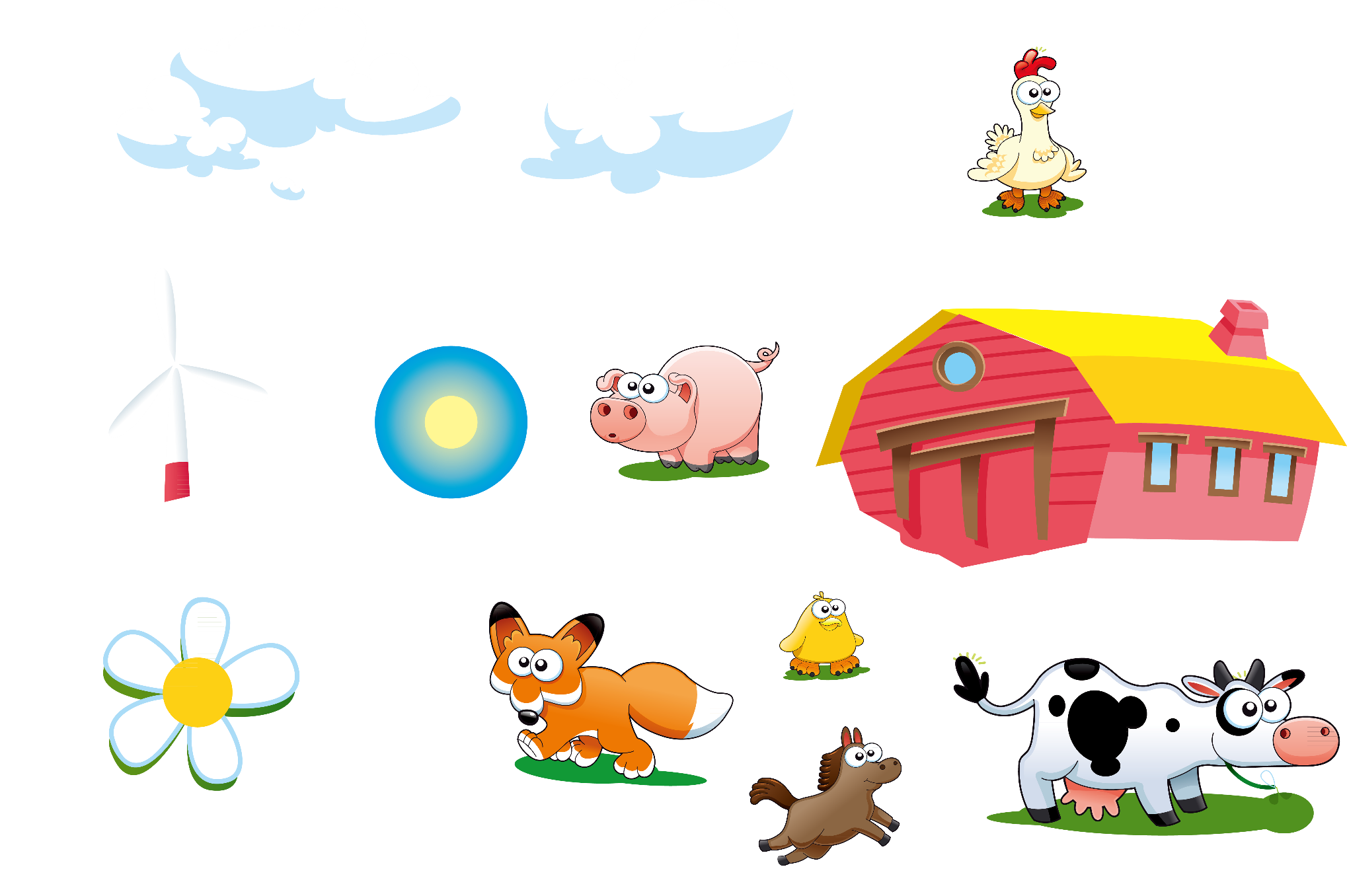 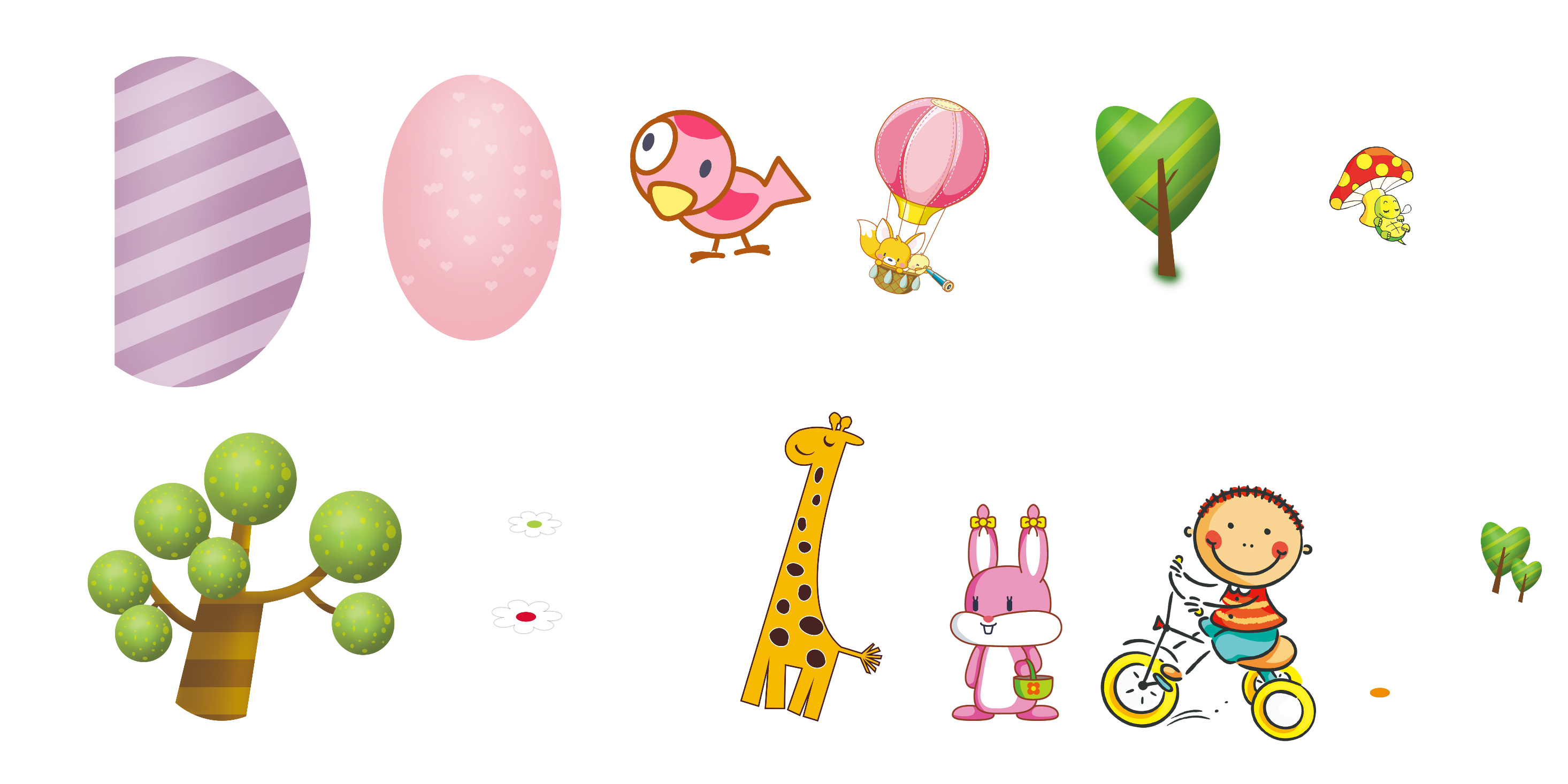 CHÀO MỪNG CÁC EM HỌC SINH
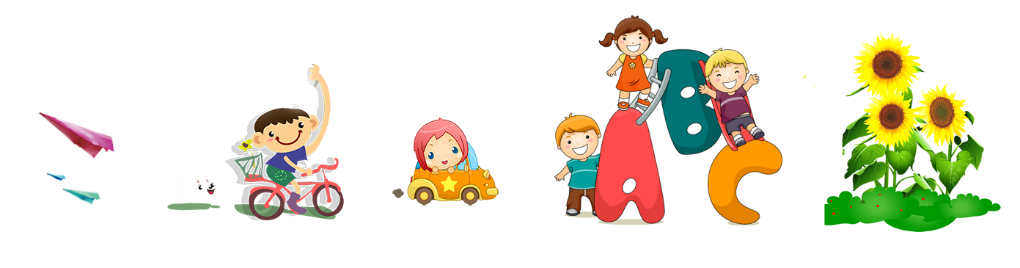 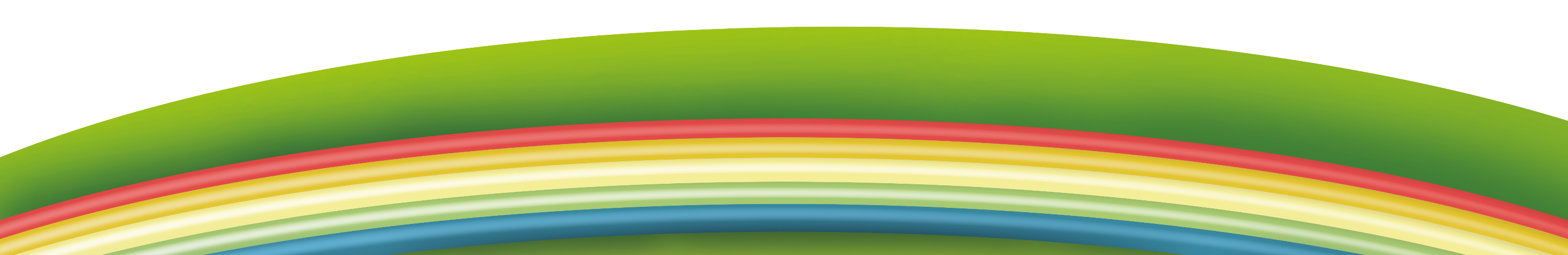 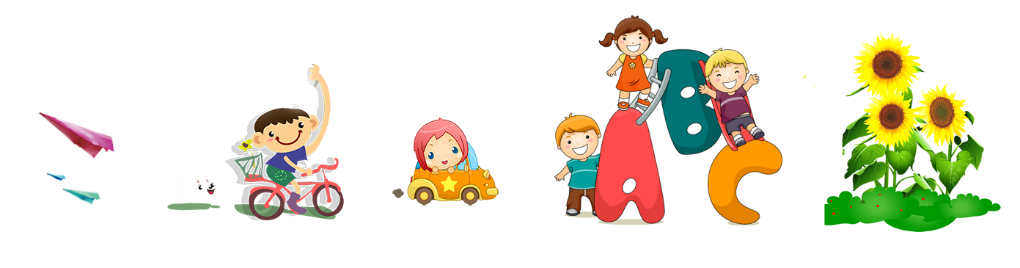 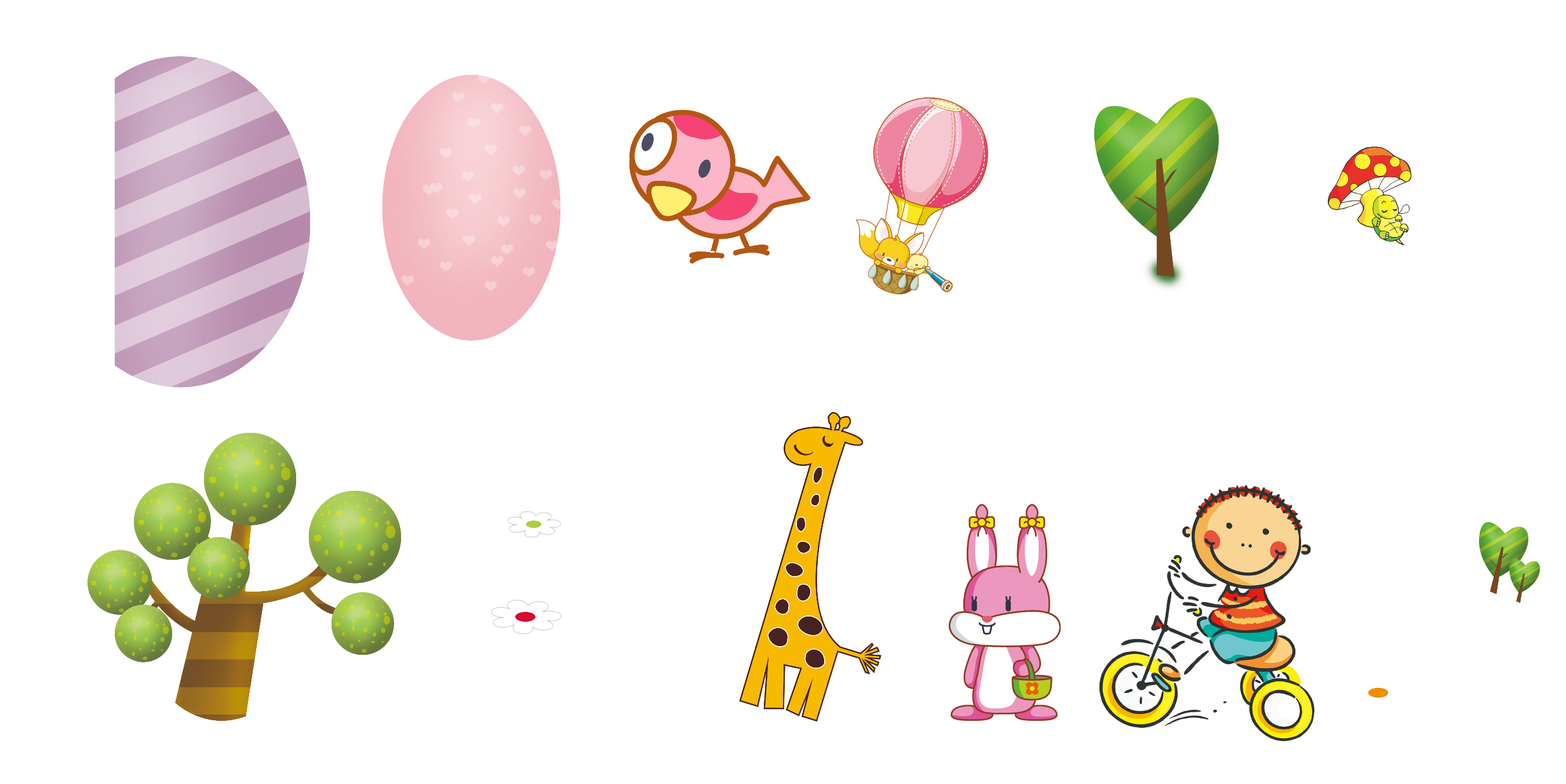 TỔ: NGỮ VĂN
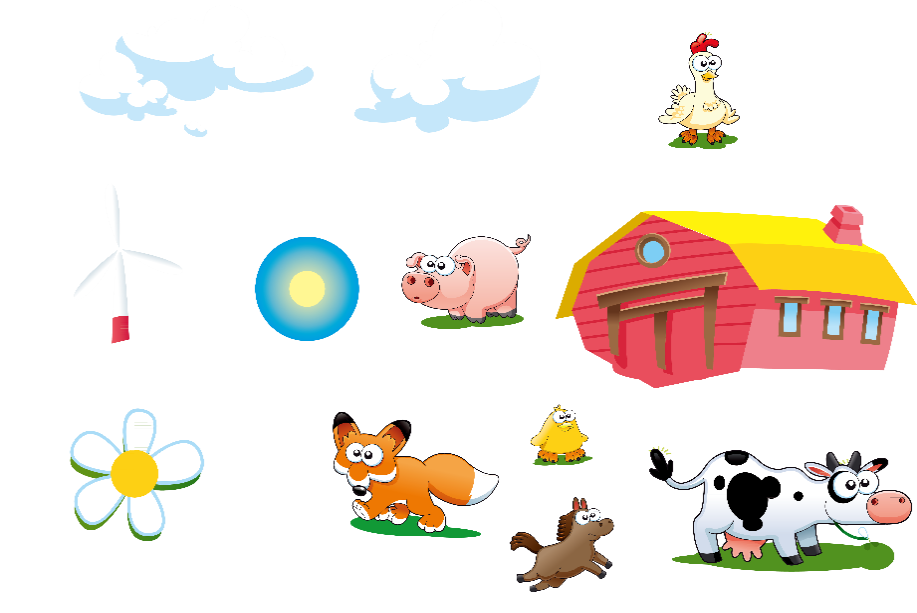 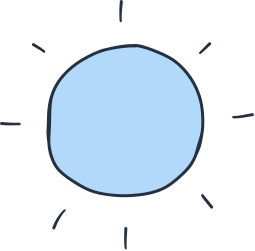 KHỞI ĐỘNG
Văn bản “Lẵng quả thông” và “Con muốn làm cái cây” đã thể hiện rõ một số yếu tố truyện. 
Vậy đó là những yếu tố nào?
Chủ đề lớn mà cả hai văn bản hướng đến đó là gì?
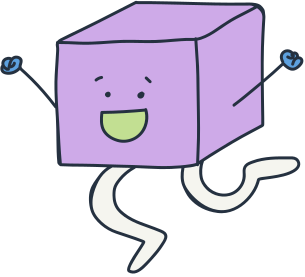 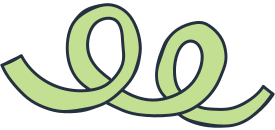 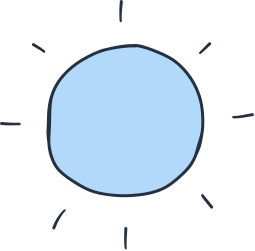 KHỞI ĐỘNG
Văn bản “Lẵng quả thông” và “Con muốn làm cái cây” đã thể hiện rõ một số yếu tố truyện: 
		Đề tài, nhân vật, sự việc, chi tiết tiêu biểu, 			tình cảm của tác giả đối với nhân vật...
Chủ đề lớn mà cả hai văn bản hướng đến đó là:  	Đời sống tâm hồn con người.
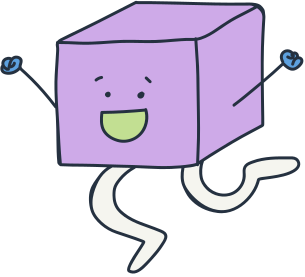 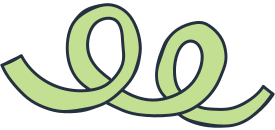 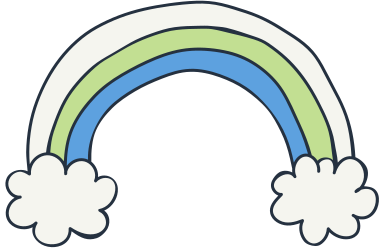 Tiết 117
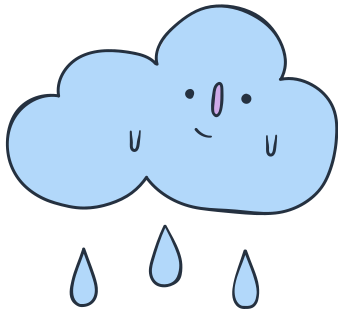 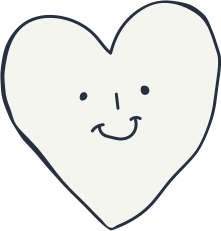 CÔ BÉ BÁN DIÊM
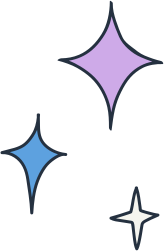 ĐỌC MỞ RỘNG THỂ LOẠI
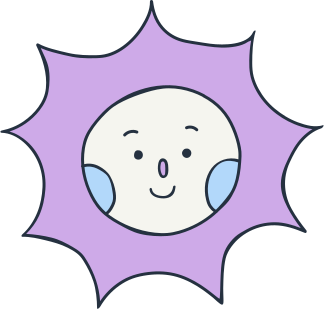 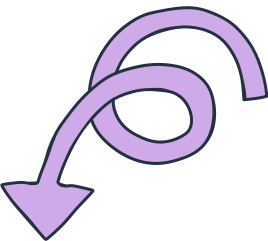 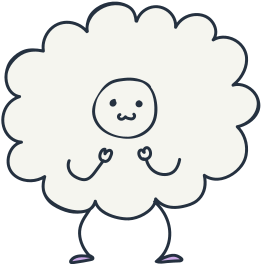 1. Đọc truyện và chỉ ra các yếu tố của truyện được thể hiện trong văn bản Cô bé bán diêm bằng cách hoàn thành bảng sau:
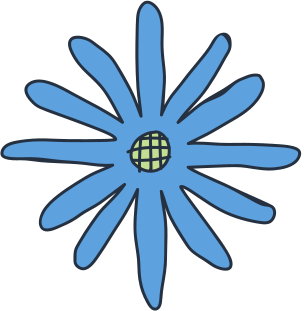 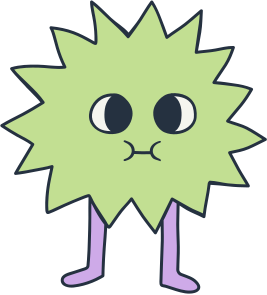 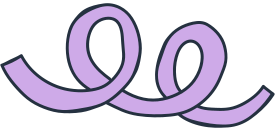 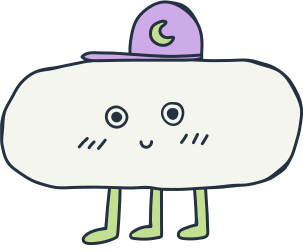 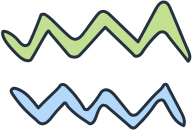 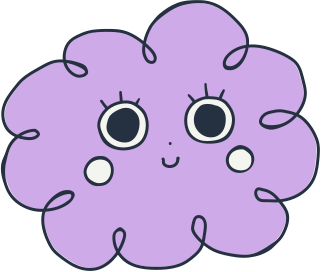 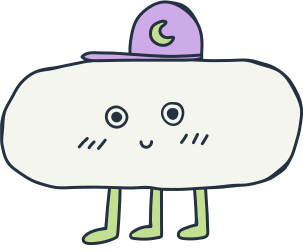 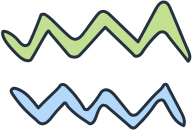 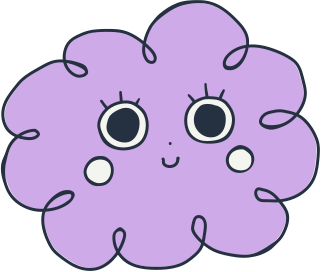 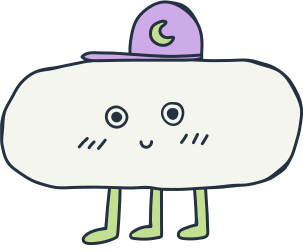 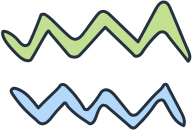 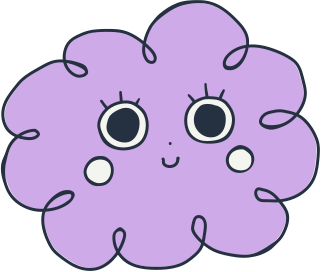 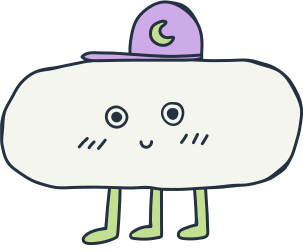 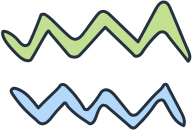 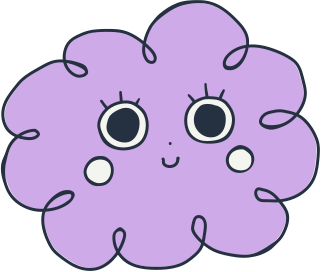 2. Từ việc đọc các văn bản trên, em rút ra bài học kinh nghiệm gì khi đọc truyện ngắn?
Từ việc đọc các văn bản trên, khi đọc truyện ngắn phải xác định được đề tài, chủ đề của câu chuyện, tóm tắt được các sự việc, chi tiết tiêu biểu và cách thể hiện tình cảm của người viết trong văn bản.
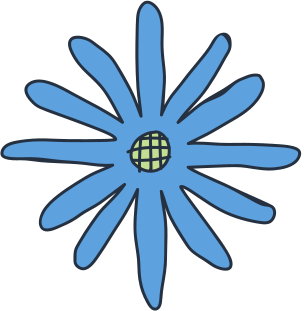 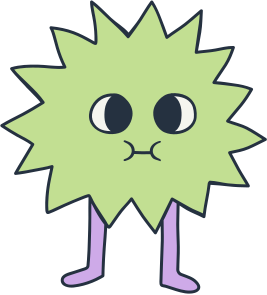 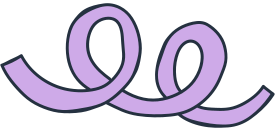 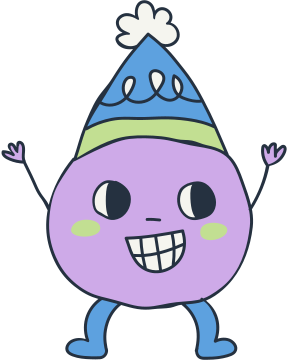 NỘI DUNG
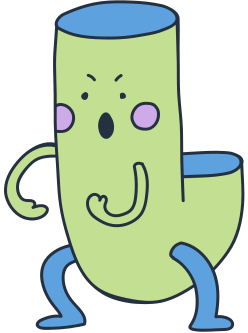 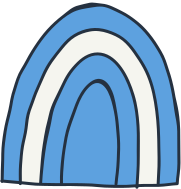 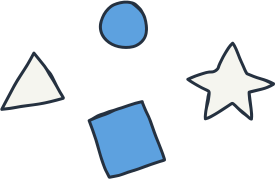 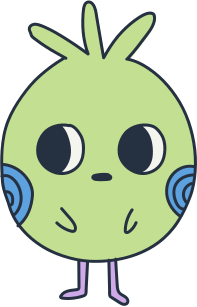 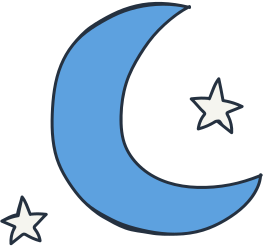 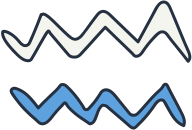 Truyện thể hiện niềm thương cảm sâu sắc của nhà văn đối với những số phận bất hạnh.
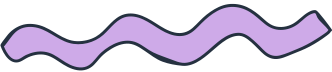 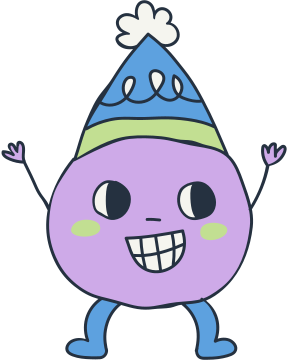 NGHỆ THUẬT
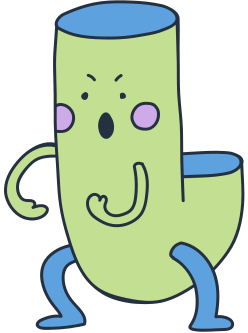 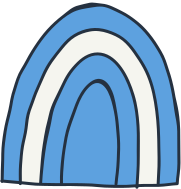 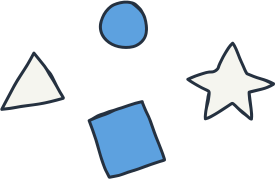 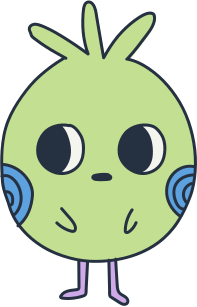 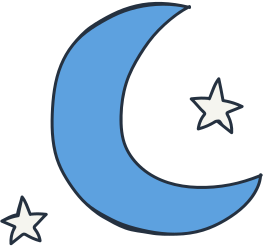 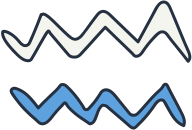 - Miêu tả rõ nét cảnh ngộ và nỗi khổ cực của em bé bằng những chi tiết, hình ảnh đối lập. 
- Sắp xếp trình tự sự việc nhằm khắc học tâm lí em bé trong cảnh ngộ bất hạnh.
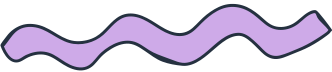 LUYỆN TẬP
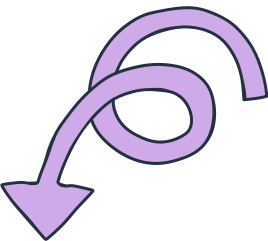 Hãy nhắc lại những đặc điểm của truyện thông qua các văn bản đã học trong chủ đề Nuôi dưỡng tâm hồn.
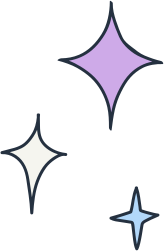 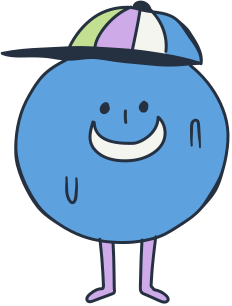 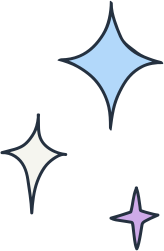 VẬN DỤNG
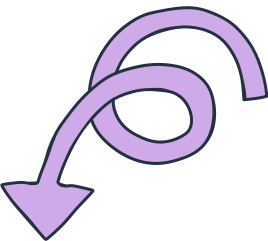 Viết đoạn văn ngắn ( 3 đến 5 câu). Sau khi viết, em hãy cho biết đoạn văn em viết về đề tài gì? Chỉ ra từ ngữ thể hiện tình cảm của em đối với đối tượng em lựa chọn để viết?
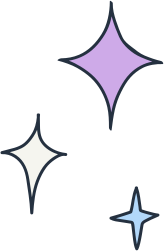 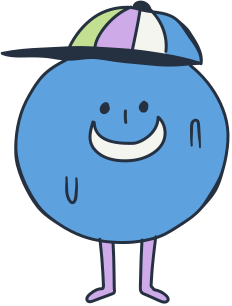 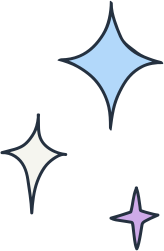 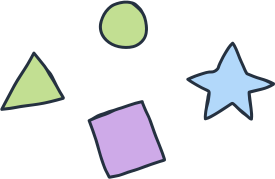 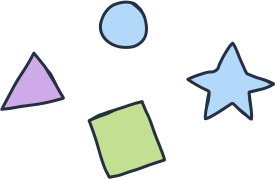 HƯỚNG DẪN VỀ NHÀ
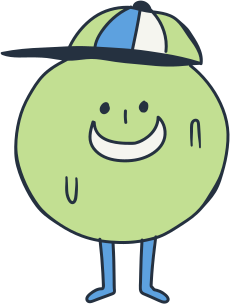 Ôn lại bài cũ
Chuẩn bị bài mới: Viết kể lại một trải nghiệm của bản thân
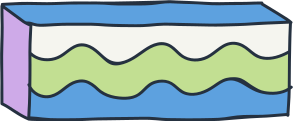 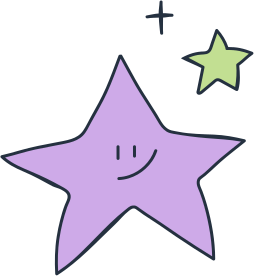 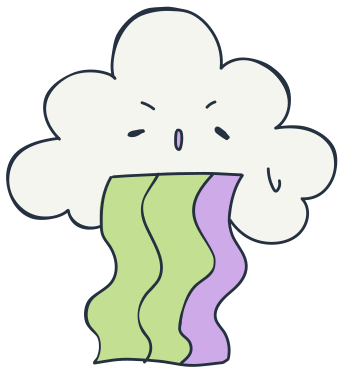 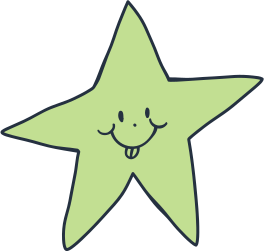 CẢM ƠN CÁC EM ĐÃ 
LẮNG NGHE BÀI GIẢNG!
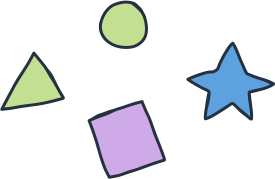 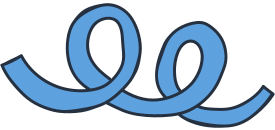